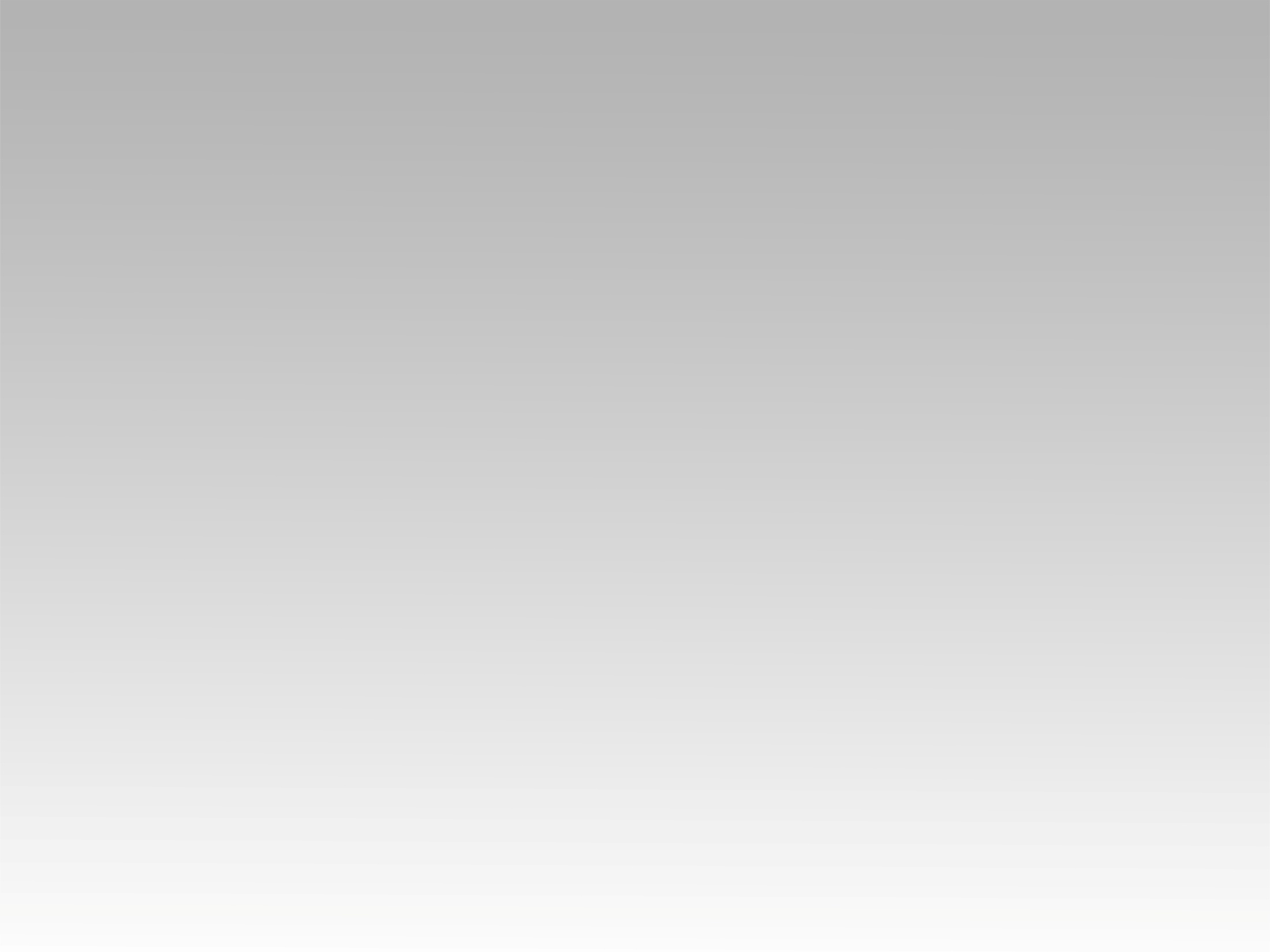 ترنيمة 
إوعى تأجل
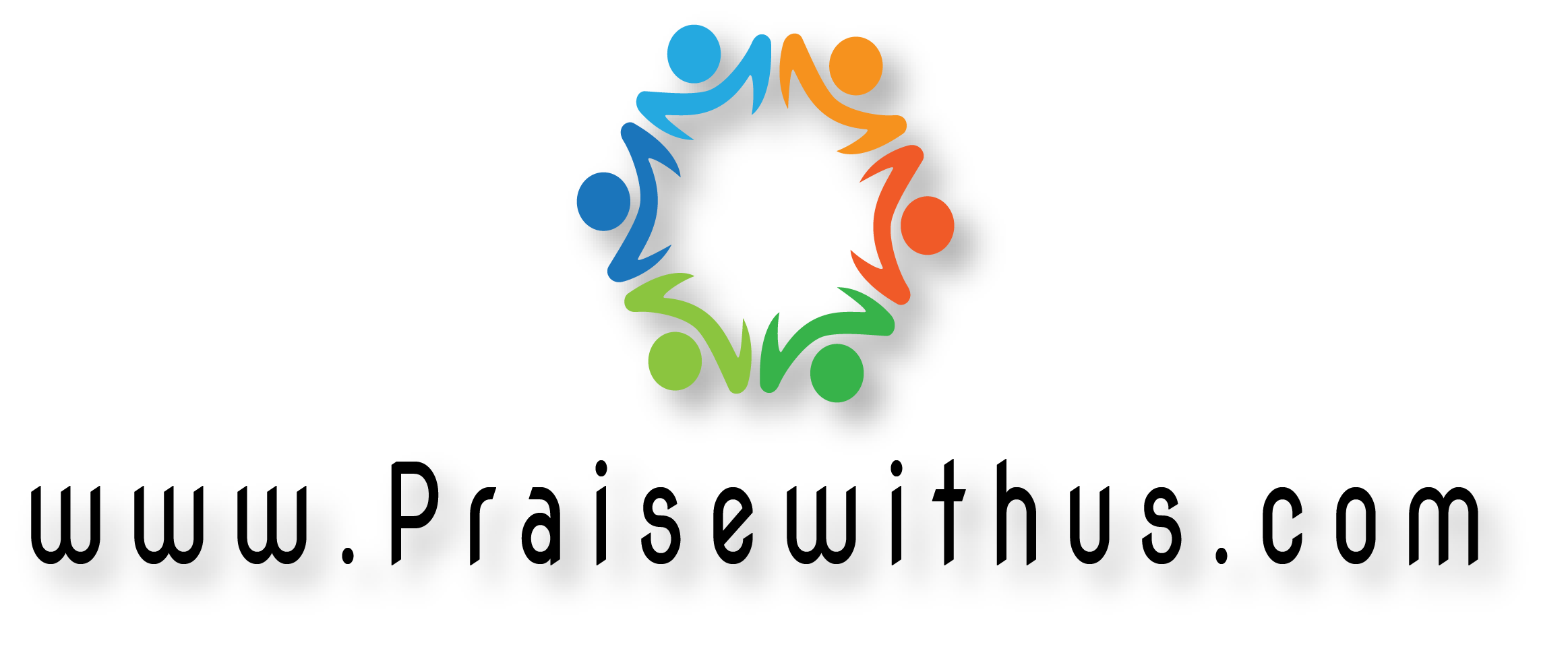 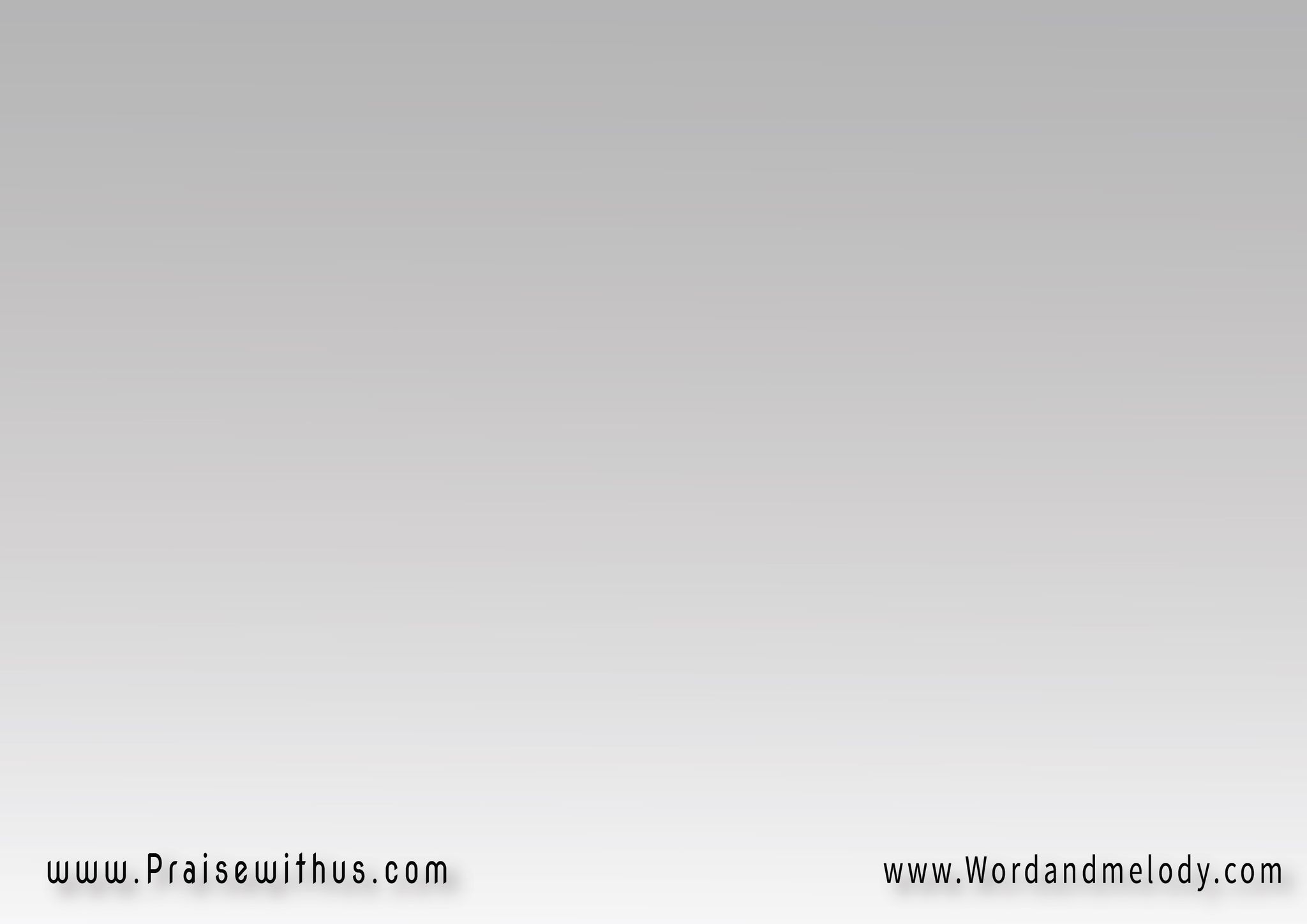 1-إوعى تأجل 
مين هايجيبلك عمرك تانيإوعى تأجل 
مين راح يضمن عمره ثواني
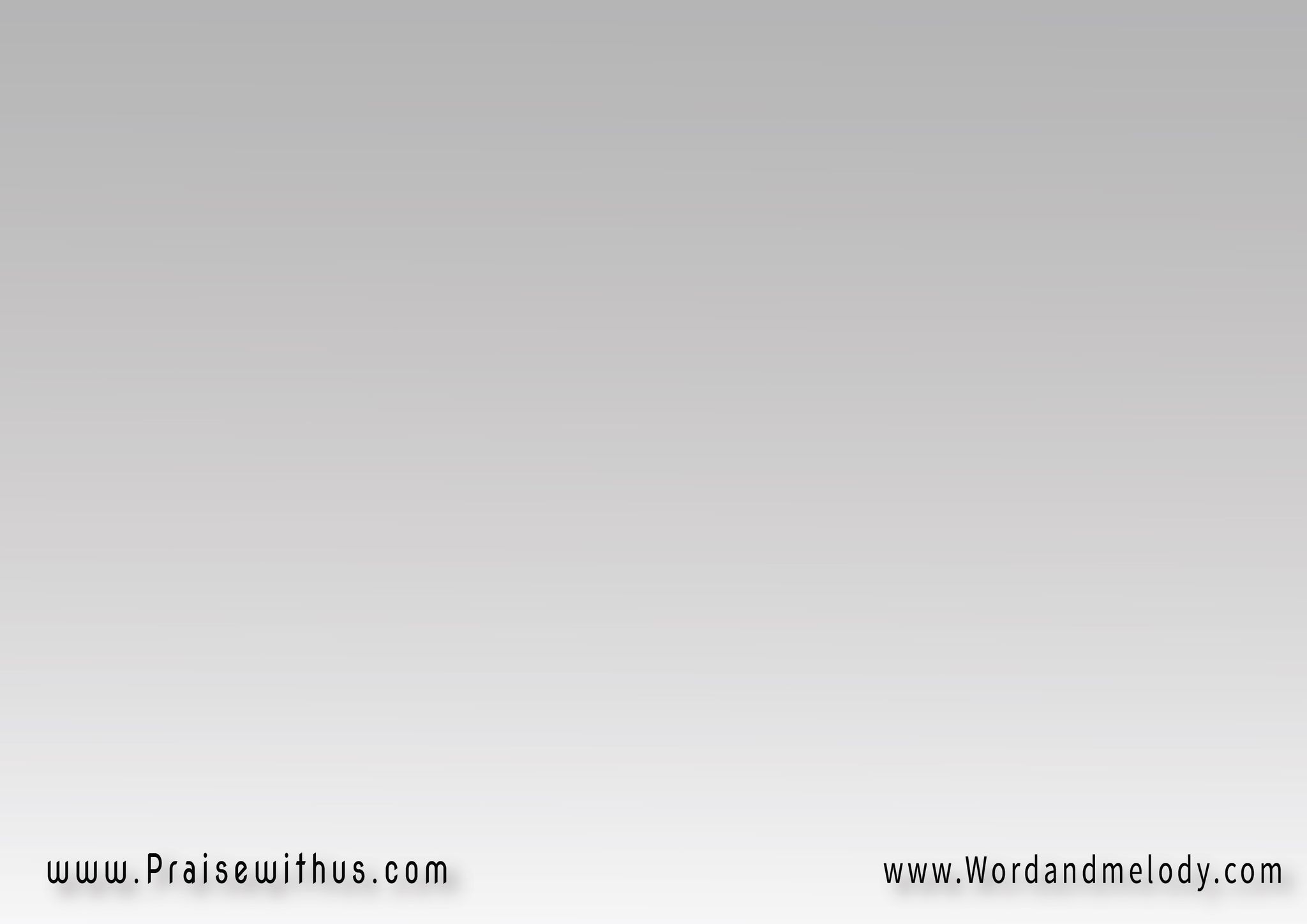 القرار:دلوقتي عندك فرصة 
يمكن آخر فرصةالباب مفتوح قدامك 
ماتأجلــش لبكــــرة
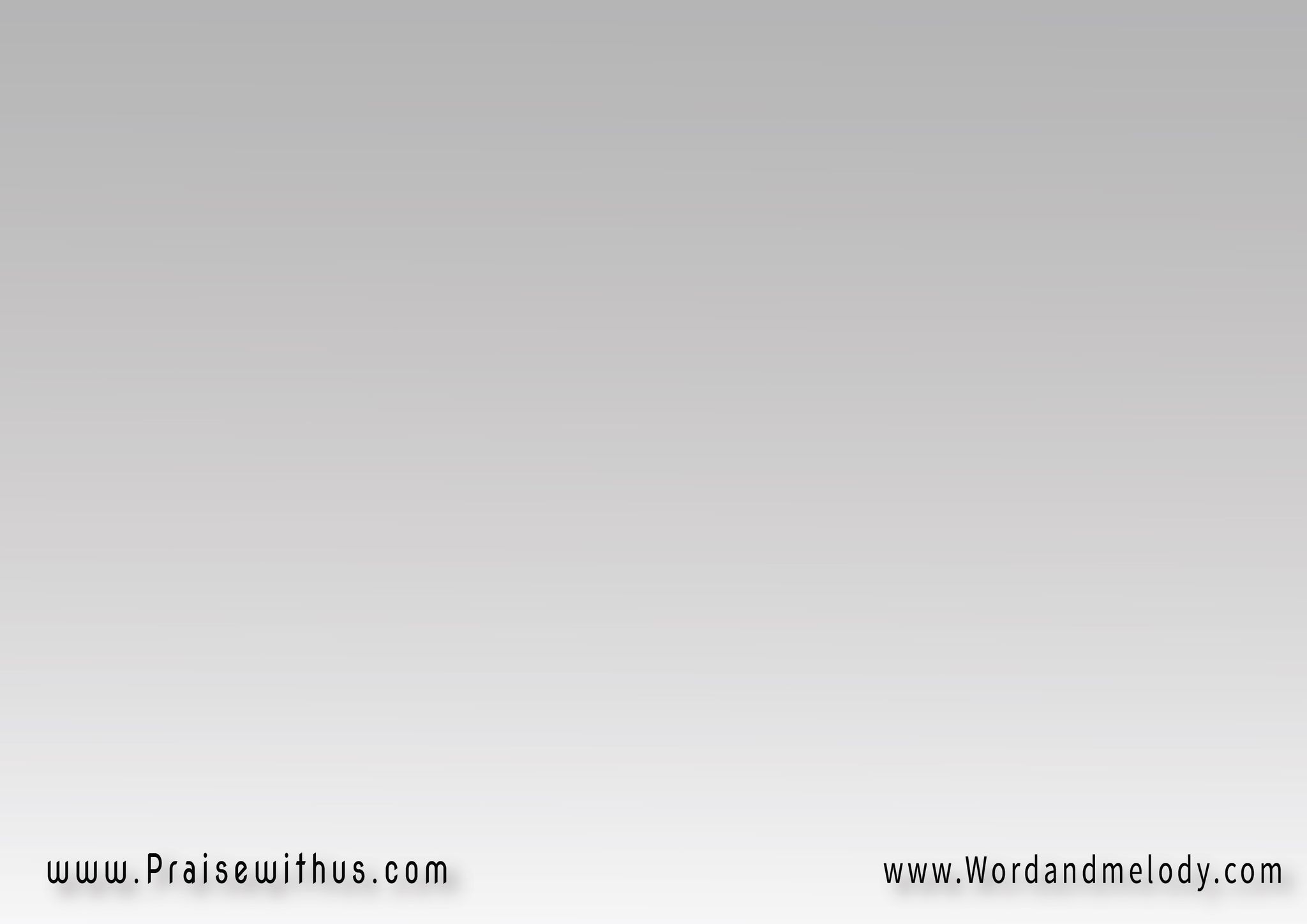 2- عمرك غالي 
ليه بتغامر بيه بخسارةعمرك غالي 
ليه دي الأبدية جبارة
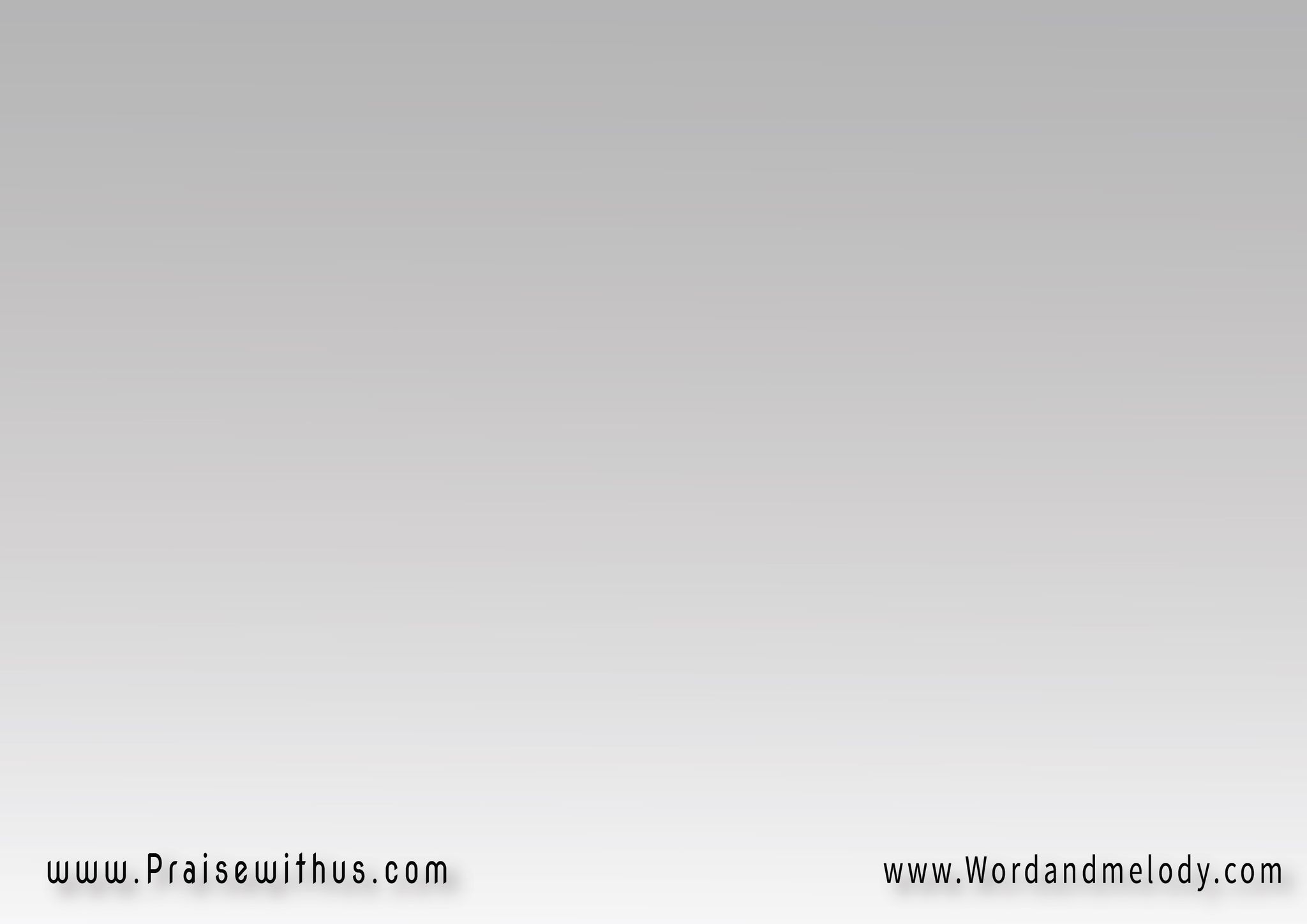 القرار:دلوقتي عندك فرصة 
يمكن آخر فرصةالباب مفتوح قدامك 
ماتأجلــش لبكــــرة
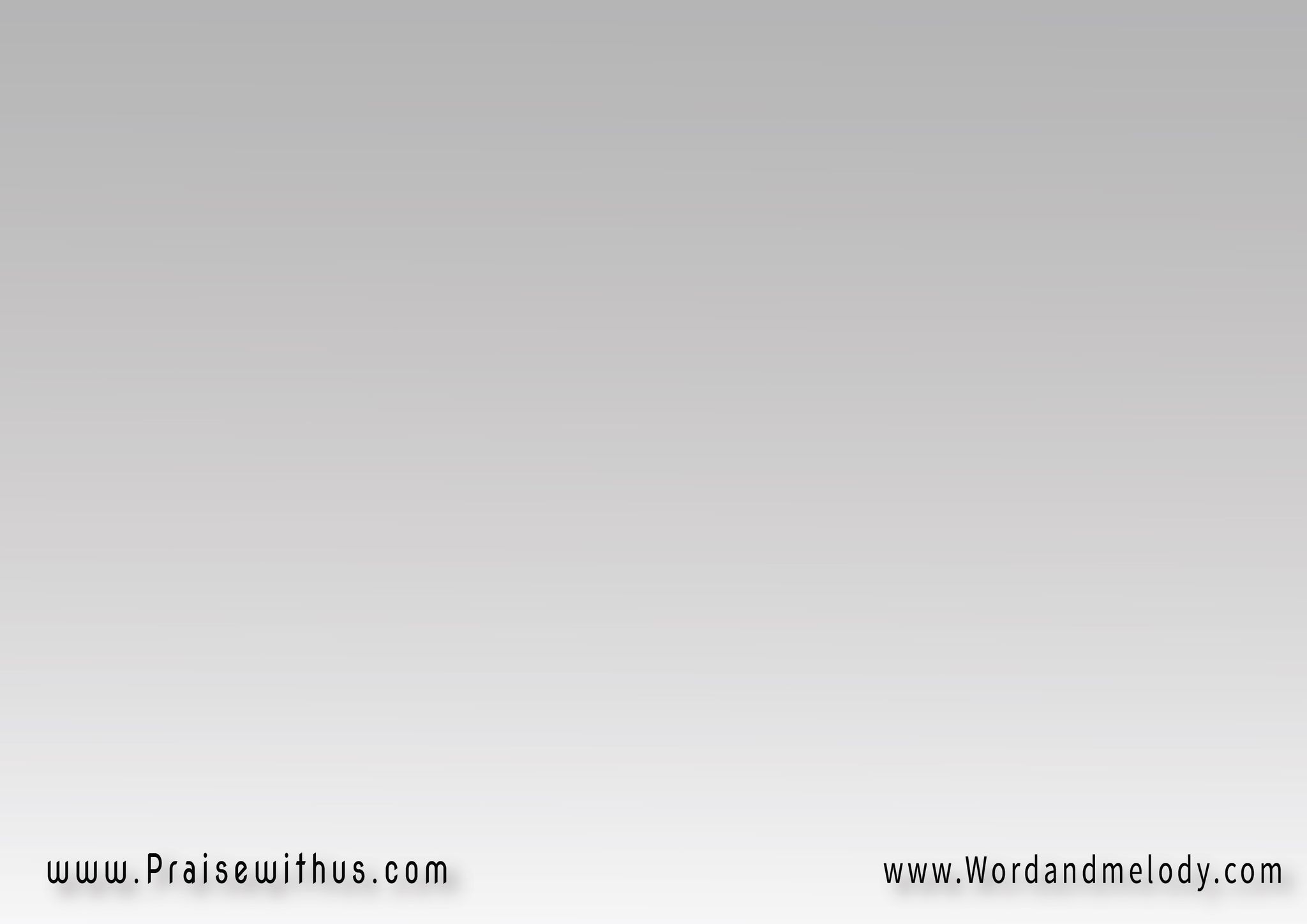 3- ليه بتكابر 
الله ما هايرجع في كلامهليه بتكابر 
دا إنت مادقتش مرة سلامة
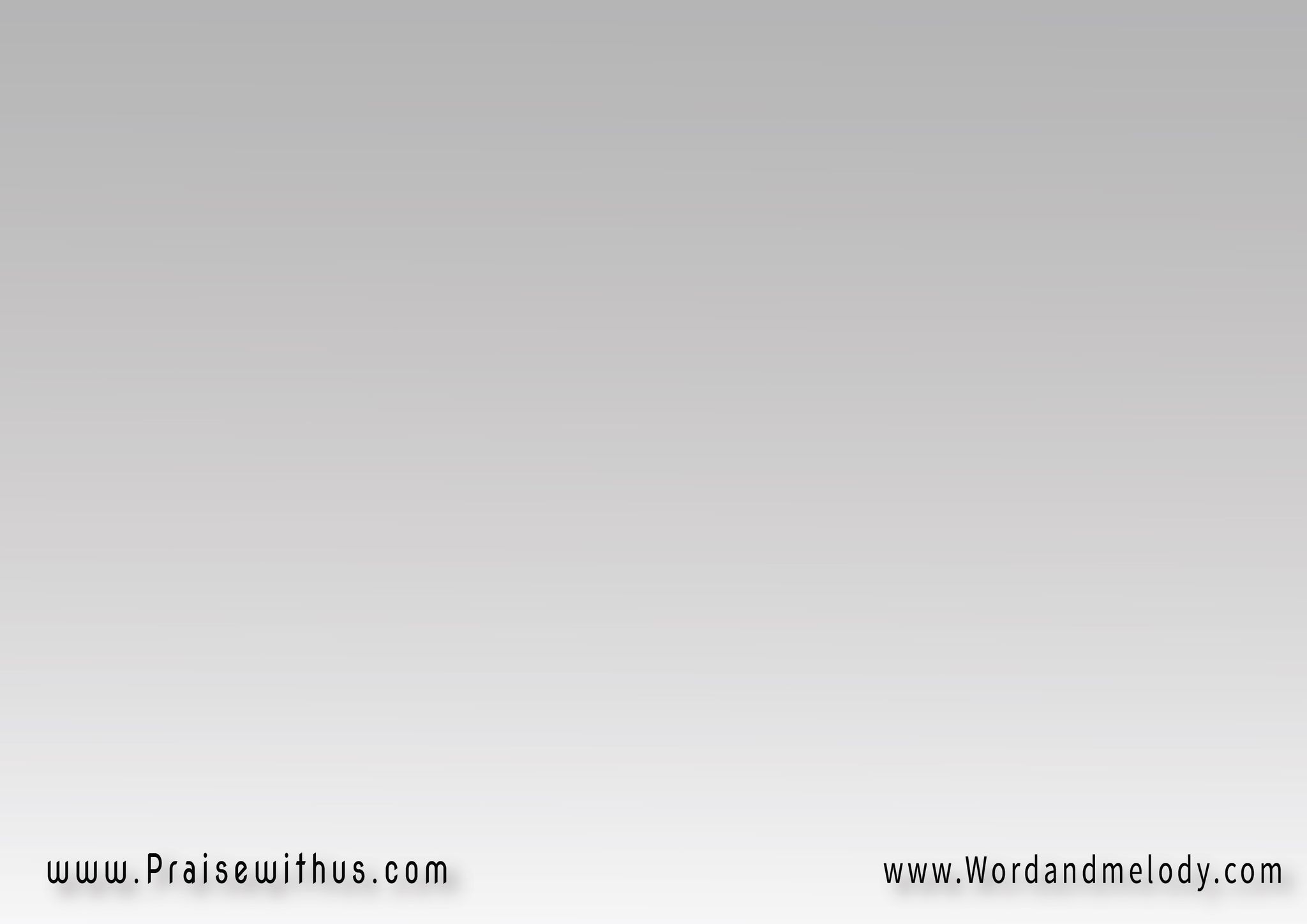 القرار:دلوقتي عندك فرصة 
يمكن آخر فرصةالباب مفتوح قدامك 
ماتأجلــش لبكــــرة
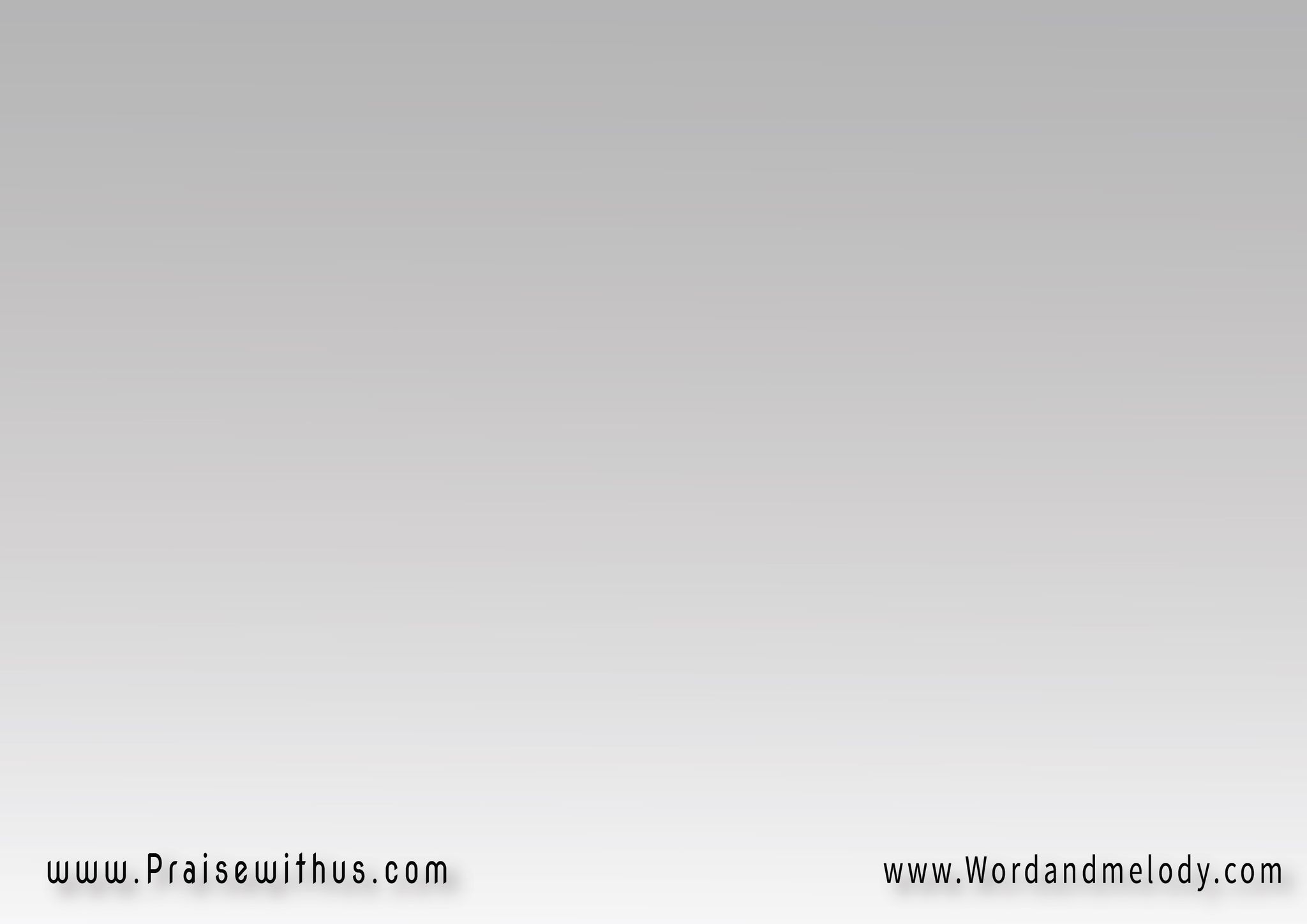 4- ثق في كلامه 
اللي بيؤمن بيه كسبانثق في كلامه 
والتغيير جواك هايبان
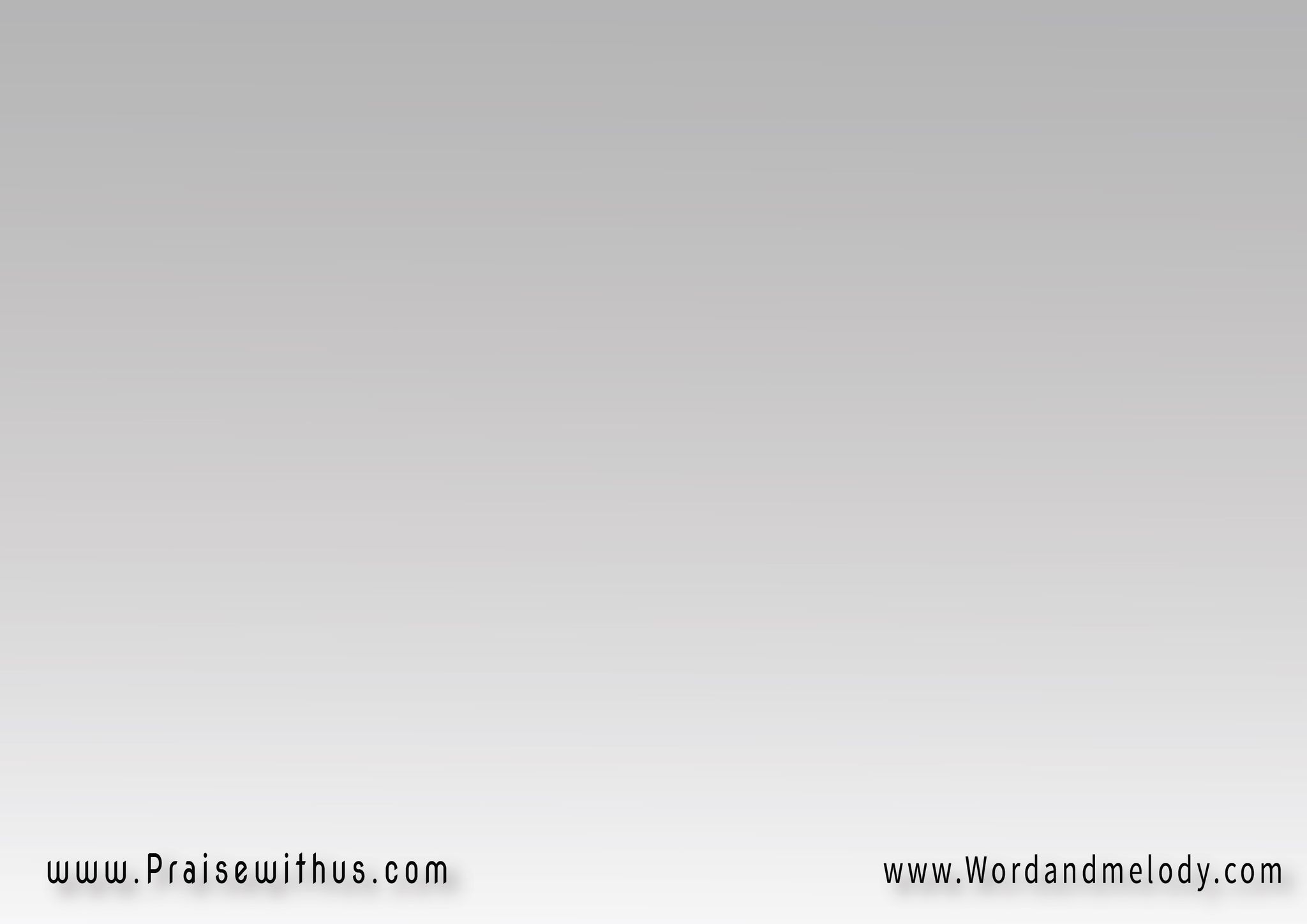 القرار:دلوقتي عندك فرصة 
يمكن آخر فرصةالباب مفتوح قدامك 
ماتأجلــش لبكــــرة
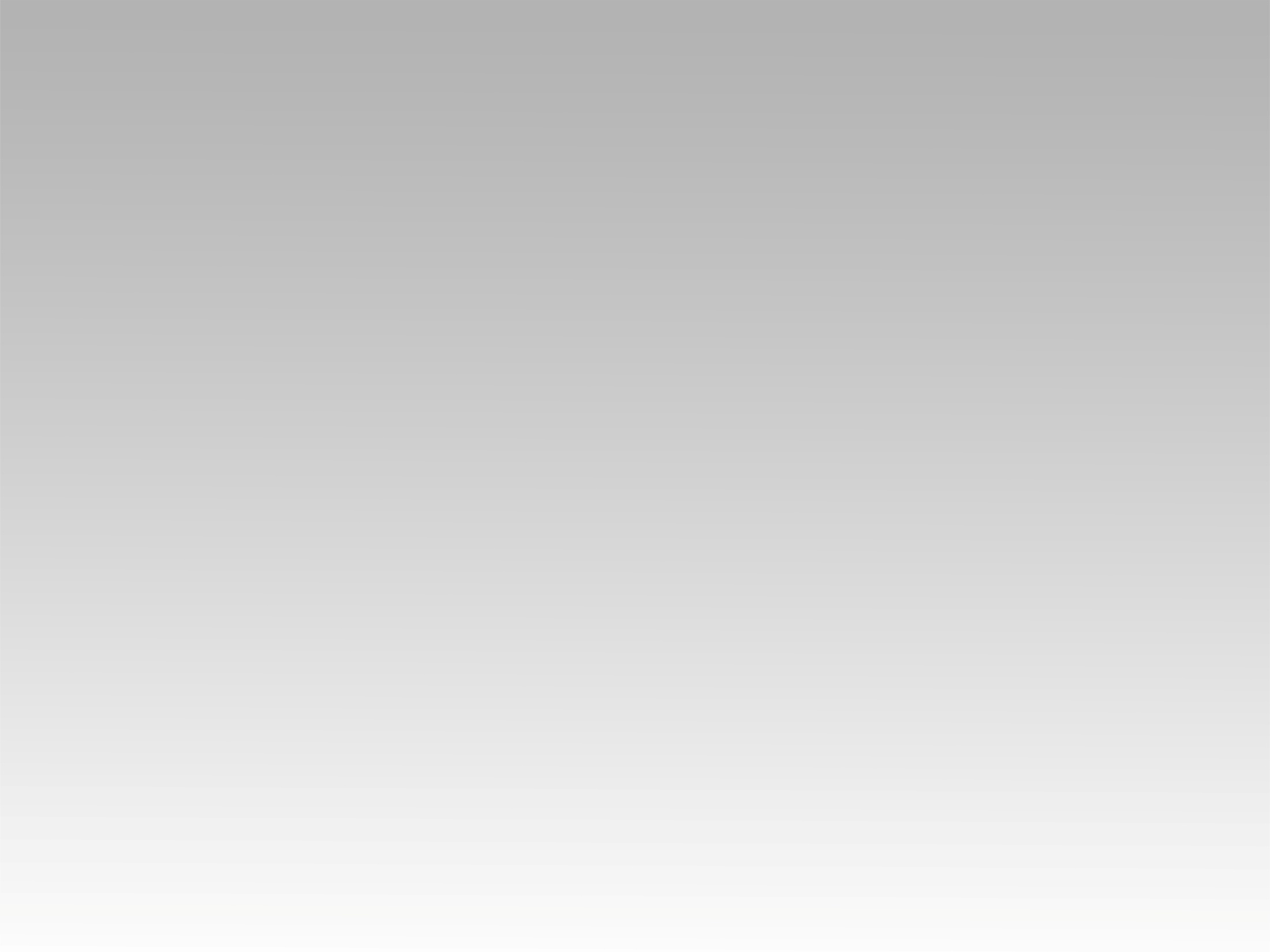 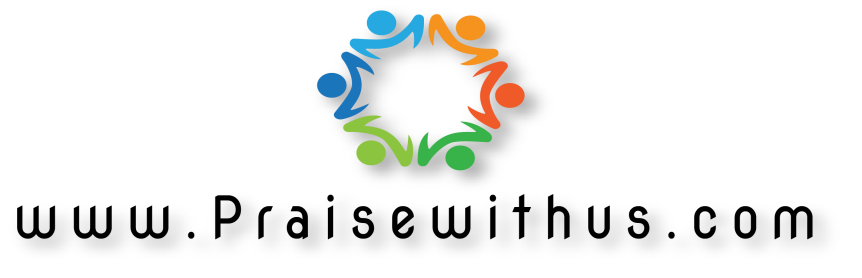